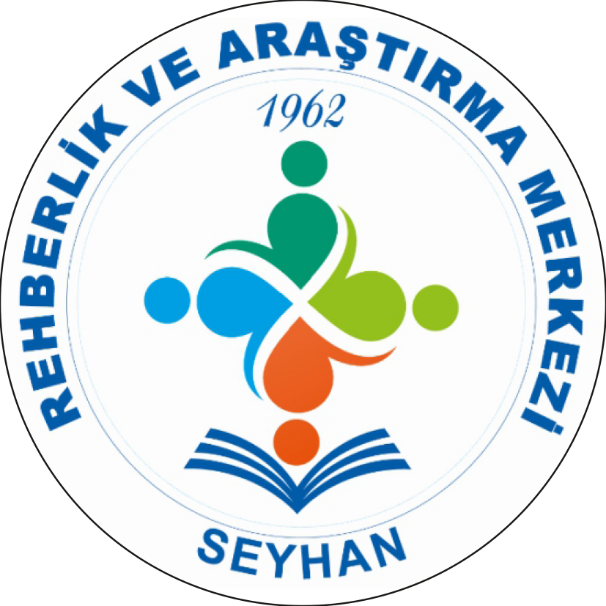 Adres    : Pınar, 74041. Sk. 2-1, 01160 Seyhan/Adana
Telefon : (0322) 457 87 13 
      Seyhan Ram
       Seyhan Ram
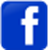 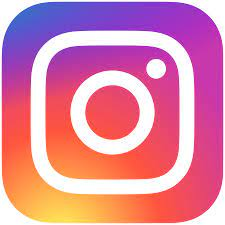 ERKEN YAŞTA EVLİLİK VE PSİKOSOSYAL SONUÇLARI
Çocuk Evlilikleri ve Psikososyal Sonuçları
Çocuk istismarının dünyadaki en yaygın biçimlerinden biri de çocuk evliliğidir. Reşit olmayan evliliklerin sıklığı dünyada azalmakla birlikte, Türkiye gibi ülkelerde yaygınlığını korumaya devam etmektedir. 
	Çocuk evliliği genellikle 18 yaşından küçük bir çocuğun evlenmesi anlamına gelir. Bu evliliklerin çoğunluğu çocuğun rızası olmaksızın yapıldığı için "erken ve zorla gerçekleştirilen evlilikler" olarak da tanımlanmaktadır. 
	Çocuk evlilikleri, çocukları ailelerinden ve arkadaşlarından ayırmakta, aile içi şiddete maruz bırakmakta, gelişimlerini ve eğitim, sosyal ve mesleki alanlardaki fırsatları tehlikeye atmaktadır. Erken yaşta yapılan evlilikler depresyon ve intiharın yanı sıra psikolojik sorunlara da yol açabilir
ÇOCUK EVLİLİKLERİ, diğer adıyla erken evlilik, 18 yaşın altında, çocuğun fiziksel, fizyolojik ve psikolojik olarak evlilik ve çocuk sahibi olmak gibi sorumlulukları taşımaya hazır olmadan yapılan evlilik olarak tanımlanmaktadır. 
	Ülkemizdeki hukuk sisteminde; Türk Medeni Kanunu, Türk Ceza Kanunu ve Çocuk Koruma Kanununa göre çocuk gelin kavramı için sırasıyla 17 yaşını doldurmamış, 15 yaşını doldurmamış ve 18 yaşını doldurmamış kızlar olarak farklı tanımlara rastlamak mümkündür. Evliliğin belirli bir düzeyde fiziksel, duygusal, psikolojik olgunluk gerektirmesi nedeniyle çocuk yaştaki evliliklerin ‘gelin’ olarak görülmemesi gerektiği tartışılmaktadır. Buna rağmen günlük yaşamda çocuk gelinler teriminin çocuk evlilikleri yerine kullanıldığı dikkati çekmektedir. Resmi olarak problemi tanımlamakta çocuk yaştaki evlilik kavramının kullanılması gerektiği bildirilmektedir.
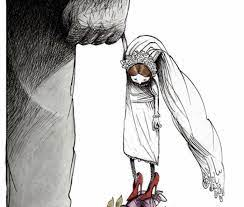 Erken evliliğin, henüz hayatının baharında olan kız çocukları için sanki susuz ve ışıksız bir ortamda canlı kalmaya çalışan bir çiçek örneğinde olduğu gibi bir çile çekme süreci olduğu belirtilmektedir. Birleşmiş Milletler (1989), çocuk evliliklerini erkeklerin yararı adına kadın ve çocukların istismar edildiği ortadan kaldırılması gereken bir uygulama olarak tasnif etmiştir. 
	Ailenin ekonomik seviyesinin ve eğitim durumunun, aile içi şiddet ortamının, bireyin eğitim durumunun, aile içindeki huzursuzluğun, ailenin ve bireyin sahip olduğu kalıp yargıların, cinsiyetçi bakış açısının ve geleneksel uygulamaların kız çocuklarının erken evlendirilmesine ortam hazırladığı düşünülmektedir .
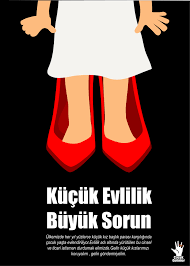 Çocuk evlilikleri; bireyin psikolojik ve bedensel gelişimini etkileyen, eğitimlerini aksatan, mesleki ve sosyal işlevselliği bozan önemli bir travmatik faktör olarak değerlendirilmektedir .Kız çocuğu, kadın, çocuklar ve toplum yönünden sağlık ve sosyal sonuçları ağır olan bu sorunla mücadele edebilmek için sorunun hazırlayıcı faktörlerinin ve sonuçlarının kapsamlı bir şekilde irdelenmesi gerekmektedir . Psikoloji literatürü incelendiğinde konunun çok dikkat çekmediği görülmektedir. Bu çalışmada, farklı alanlardaki yoğun olumsuz sonuçlarına rağmen ülkemizde halen varlığını sürdüren çocuk evliliği kavramıyla ilgili farkındalığın artırılması, yaygınlığının, gelişiminde rol oynayan risk faktörlerinin ve olumsuz sonuçlarının detaylı olarak değerlendirilmesi amaçlanmıştır.
Sıklık
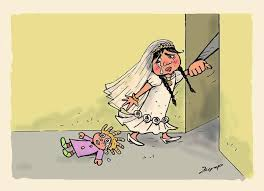 Dünyada her yıl 18 yaşın altında 10 milyon kız çocuğu evlenmektedir.
 Bu;  
 ayda 833.333,
 haftada  192.307,
 günde 27.397, 
dakikada 19,
 her 3 saniyede bir kız çocuğu evliliğini ifade etmektedir.
	 Ülkemizde erken evlilikler, genellikle herhangi bir evlilik töreni yapılmaksızın resmiyetin söz konusu olmadığı ve yasal anlamda bağlayıcı hakları beraberinde getirmeyen dini evlilikler biçiminde gerçekleşmektedir.
Erken evliliklerin gerçek sıklığının belirlenmesi 
resmi olmayan evliliklerin kayıt dışı olması, 
16 yaş altı çocuk evliliklerinin resmi olarak kayıt altına alınamaması
 ve evlenme istatistiklerini belirlemek için kullanılan veri toplama yöntemleri sebebiyle mümkün değildir .
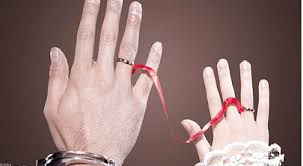 Türkiye İstatistik Kurumu verilerine göre ülkemizde 2012 yılında yapılan resmi evlenmeler içinde 16-17 yaşında evlenen kız çocuklarının oranı %6.7 olup sayıları 40.428’dir.
	 Türkiye Nüfus Sağlık Araştırması 2013 (Hacettepe Üniversitesi Nüfus Etütleri Enstitüsü 2014) verileri; 25-49 yaşlarındaki kadınların %41’inin 20 yaşından önce, %22’sinin 18 yaşına kadar, %4’ünün de 15. yaş gününden önce evlendiklerini göstermektedir.
	 Gençlerde cinsel sağlık ve üreme sağlığı çalışması verilerine göre ülkemizdeki 2011 yılının ilk yarısında yapılan evliliklerin %20.3’ünün 16-19 yaş grubuna ait olduğu saptanmıştır. Bu çalışmada ayrıca 2010 yılında gerçekleşen doğumların %7.9’unda anne yaşının 19’un altında olduğu hatta bu annelerin %0.4’ünün 15 yaşının altında olduğu bildirilmektedir.
Ülkemizde yapılan bir başka araştırmada ise erken yaşta evliliklerin bölgeler arasında farklılaştığı ve doğudan batıya doğru evlenme yaşlarının arttığı saptanmıştır.
	 Kız çocuklarda erken evliliğin en yaygın olduğu bölgelerin Doğu ve Orta Anadolu bölgeleri olduğu saptanmıştır.
 Doğu Anadolu bölgesinde her 10 kadından 4’ünün, 
 Orta Anadolu bölgesinde ise her 10 kadından 3’ünün çocuk yaşta evlendiği bulunmuştur (Kaptanoğlu ve Ergöçmen 2012
Çocuk Evliliklerinin Nedenleri
Eğitimsizlik ve Ailenin Sosyoekonomik Düzeyi 
	Erken evliliklere zemin hazırlayan faktörlerden birisi ailelerin eğitim seviyesinin düşüklüğüdür. Eğitim seviyeleri düşük zayıf sosyokültürel yapıya sahip ailelerde erken evliliklere daha fazla rastlanıldığı gözlenmiştir. Bu tür ailelerde erkek ve kız çocuklar için farklı erken evlilik planları yapılmaktadır. 
	Erkek çocukların evlendirilmeleri asgari düzeyde eğitim almalarına ve askerlik yapmalarına bağlıyken kız çocuklarında ise eğitime ihtiyaç duyulmamakta, keza ailenin kısıtlı olan geliri erkek çocuğun eğitimine harcanmaktadır. Bu nedenle kız çocukları ergenlik dönemine girmeye başladıktan hemen sonra nişanlanmakta ve ardından da evlendirilmektedir.
Sosyoekonomik ortamın etkisi açısından Malhotra (1997), toprak sahibi olan ailelerde ekonomik nedenlerle erken evliliğin teşvik edildiğini açıklarken, Choe ve ark. (2005) erken evlilikleri kırsal alanın değer yargılarıyla ilişkilendirmekte ve kırdan kente göç ile çocuk yaşta evliliklerin kentlere taşındığına değinmektedir. 	Uluslararası karşılaştırmaya dayalı çalışmalar erken evliliğin, kırsal alanlarda ve az gelişmiş bölgelerde yoğunlaştığını göstermekte, ülkelerin refah düzeyi ile ilişkisine dikkat çekmektedir.
	 Yoksul ailelerin üstesinden gelemedikleri masraflarını, kız çocuklarını erken yaşta evlendirerek azaltma ve aynı zamanda başlık parası ile aile gelirini artırma yolunu seçtikleri de görülmektedir (Kaptanoğlu ve Ergöçmen 2012).
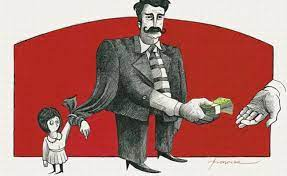 Erken evlilikler bir nevi ailenin ekonomik kurtuluşu olarak görülmektedir. Yapılan bir çalışmada ekonomik düzey yükseldikçe çocuk evliliklerinin oranının düştüğü saptanmıştır. 
Ülkemizde yapılan çalışmalarda eğitim düzeyi düşük, çocukluğunu kentsel yerleşim yerleri dışında geçirmiş olan kız çocuklarının erken evlenme riskine daha fazla maruz kaldıkları sonucuna ulaşılmıştır (Kaptanoğlu ve Ergöçmen 2012, Yüksel ve Yüksel 2014). 
	Bir başka çalışmada ise erken yaşta çocuklarını evlendiren ailelerin ekonomik düzeyinin düşük olduğu, küçük yaşta evlendirilen kız çocuklarının büyük oranda hiç eğitim görmedikleri, özellikle bu kızların annelerinin çoğunun hiç eğitim görmediği ve okuryazar olmadığı belirlenmiştir (Soylu ve Ayaz 2013).
Çocuk evliliklerine ailede karar vericinin özellikle baba olduğu ataerkil toplumlarda babanın okuryazarlığı da erken evlenme riskini etkilemektedir. Ülkemizde yapılan bir çalışmada babaları okur-yazar olmayan kız çocuklarının erken evlenme risklerinin, okur-yazar babaları olan kız çocuklarına göre daha fazla olduğu bulunmuştur (Kaptanoğlu ve Ergöçmen 2012, Yüksel ve Yüksel 2014).
	 Çocuk yaştaki evliliklerin eğitimli kızlarda daha düşük oranda görüldüğü bildirilmektedir. Aile Yapısı Araştırmasında okur-yazar olmayanların %48’inin18 yaş altında evlilik yaptıkları, üniversite ve lisans üstü eğitim yapanların ise sadece binde 6’sının 18 yaş altında evlilik yaptığı saptanmıştır (Boran ve ark. 2013)
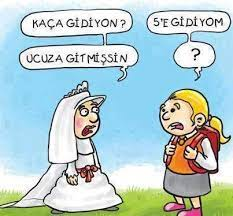 Geleneksel Kabuller ve Dini İnançlar
Kız çocuklarını erken evliliğe iten nedenleri, ebeveynler yaşlanmadan ve ölmeden önce kızların geleceğinin güvenceye alınması, akrabalık bağlarının güçlendirilmesi, ailenin statüsünün yükseltilmesi, yetişkinliğe gelip hala evlenmemesi durumunda karşılaşabileceği ‘ucuz’, ‘özgür’, ‘istenmeyen’ şeklinde etiketlenmelerinin önlenmesi ve son olarak da bekaretinin koruma altına alınması şeklindeki geleneksel kabullerle açıklamıştır.
	 Geleneksel toplumlarda kız çocuklarının baskın ataerkil sistemin gereği olarak erken yaşta evlendirildiği belirtilmiştir. Bu sistem ise kadına karşı eşit olmayan muameleyi meşrulaştıran ve sürdürülmesini sağlayan inanç ve normlar ile kız çocuklarının erken evlenmesini desteklemektedir. 
	Ataerkil sistem içinde kadınlara öğretilen toplumsal cinsiyet rolleri erken evliliği işleten mekanizmalardan biridir. Erken evliliğin geçmişten günümüze kadar uzanan ve kadın üzerinden kültürel olarak inşa edilen bir sorun olduğu bildirilmektedir.
Çocuk yaşta gerçekleştirilen evlilikler konusunda annelerin herhangi bir söz hakkı bulunmamaktadır. Aslında bu durum geçmişten gelen ve halen devam eden bir kültürel sorundur. Kendi rızası olmadan evlendirilmiş ve zamanı geldiğinde anne olan kadın, kendi kız çocuğunun geleceği konusunda da herhangi bir fikir beyanında bulunmamaktadır (Kara 2015).
	 TBMM raporunda (TBMM Kadın Erkek Fırsat Eşitliği Komisyonu 2009) çocuk yaşta evliliklerin bir diğer sebebi olan gelenek, görenekler ve dini inanç başlığı altında şu tespitlere yer verilmiştir: ‘Geleneksel aile, kız çocuğunu, aileye belirli bir zaman için emanet edilmiş bir varlık olarak görmekte ve kızın asıl yuvasının evlendiği eşinin yuvası olduğunu düşünmektedir. Toplumsal cinsiyet eşitsizliğinin yaratmış olduğu ayrımcılık sonucunda özellikle kız çocuklarının gözü açılmadan evlendirilmesinin gerektiği düşünülmektedir.
Küçük yaşta yapılan evlilikle kocaya itaatin ve yeni yuvaya uyumun daha kolay sağlanacağına inanılmaktadır. Erkek aileleri de kendilerine uyumu daha kolay olsun diye mümkün olduğunca küçük yaşta gelin almak istemektedirler. Kız çocuklarının bir an önce bir erkeğin himayesine sokulmasıyla gelebilecek cinsel taciz ve şiddetten korunabileceği sanılmaktadır.
	 Ayrıca bu evliliklerin genç kızların karşı cinsle evlilik dışı ilişkiye girmelerine ve hamile kalmalarına engel olacağı kanaati yaygın bir düşünce olarak görülmektedir. Ülkemizde yapılan bir çalışmada erken evliliğin; kadının namusunun korunması, kadının ekonomik yükünün bir diğerine devredilmesi, kadın ve aile için evliliğin kazandırdığı prestije kavuşulması gibi geleneksel uygulamalardan beslendiği bildirilmiştir (Burcu ve ark. 2015).
Çevresinde kendi yaşıtlarının evlenmesi, ailesinde erken yaşta evlenenlerin çoğunlukta olması, çocukları olumsuz örneklerin etkisinde kalarak evliliğe özendirebilmektedir (Mıhçıokur ve ark. 2010). 
	Toplumun bazı kesimlerinde hala sürdürülmekte olan başlık parası, berdel, beşik kertmesi ve kan bedeli evliliği gibi geleneksel uygulamalar kız çocuklarının erken yaşta evlendirilmesine neden olmaktadır (Malatyalı 2014). 
	Ortak değer yargılarını paylaşan, benzer kültürel değerlere sahip etnik ve dini grupların iç evlilik normlarının yaygınlığı da erken evliliği teşvik eden faktörler arasındadır. Bu evlilikler arasında Ortadoğu ülkelerinin kırsal ve yoksul bölgelerinde yoğunlaşan ve %20 ile %50 arasında değişen akraba evlilikleri de yer almaktadır. Türkiye’de akraba evlilikleri zaman içinde azalmıştır.
Amca çocuklarının ilk sırada yer aldığı bu evliliklerin nedenleri arasında ‘soyun bilinmesi’, ‘akraba çocuklarının birbirleriyle daha iyi anlaşması ve ‘gelenek/görenekler’ gibi nedenler öne çıkmaktadır.
	 Güneydoğu Anadolu bölgesinde yapılan bir çalışmada, kan bağına dayalı aşiret yapısında akraba evliliğinin üstün tutulmasının, çok çocuğa duyulan ihtiyacın, berdel ve beşik kertmesi gibi geleneksel uygulamaların bölgedeki kız çocuklarını erken yaşta evliliğe zorladığı bulunmuştur (Özcebe ve Biçer 2013).
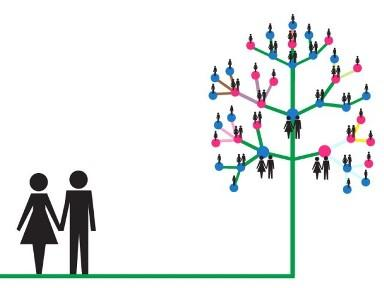 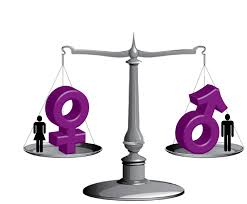 Toplumsal Cinsiyet Eşitsizliği
Kadınlara karşı temel insan haklarının ve özgürlüklerinin ihlali ve kadınlar ile erkekler arasındaki eşit olmayan güç ilişkilerine sebep olan toplumsal cinsiyet eşitsizlikleri, erken evliliklerinin devamının bir nedenidir. Erken evliliklere çoğunlukla kız çocuklarının maruz kalmasının altında kadına yönelik bakış açısının payı bulunmaktadır. Geleneksel toplumlarda kadınlar doğuştan ev içi rollere yatkın olarak düşünülmekte ve kaç yaşında olursa olsun evinin hanımlığını ve eş görevini yerine getirebileceğine yönelik yaygın bir inanış bulunmaktadır.
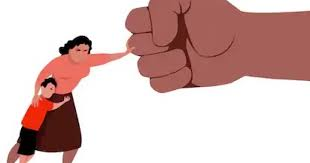 Aile İçi Şiddet
Aile içi şiddet, aile içi cinsel istismara maruz kalma, geçimsizlik, baskı, çocuk sevgisinin yokluğu, küçük yaşlarda anne/babadan birinin kaybedilmesi ve üvey anne/babaya sahip olunması diğer bir ifadeyle aile içinde çocuğun gereksinimi olan huzurlu ortamın olmaması çocuklarda, evlenme sonucunda bu durumdan kurtulacağı inancını geliştirmekte ve erken yaşta evliliklere yol açmaktadır.
Doğal Felaketler ve Savaşlar
Erken evliliklerin en yoğun görüldüğü bölgelerde farklılaşan nedenlerden birisi de meydana gelen savaşlar ve doğal afetlerdir. Kenya’da yaşanan kıtlık, Afganistan’da yaşanan savaş ve kuraklık, Endonezya’da yaşanan tsunami gibi doğal afetlerde erken evliliklerin ortaya çıkmasında etkili olaylar olarak karşımıza çıkmaktadır. Öyle ki Endonezya’daki tsunami sonrası eşleri ölen ve küçük yaştaki kız çocuklarıyla evlenmeye başlayan erkekler için ‘tsunami dulu’ gibi kavramlar dahi üretilmiştir. 
	Kimisinde felaket sonrası evlilikler ekonomik olarak gelir sağlayacak bir eylem olarak görülürken, kimisinde felaket sonrası kimsesiz kalan bireyleri korumaya yönelik gerçekleştirilmektedir. Yine yaşanan felaketler sonrası ortaya çıkan tecavüz olayları sebebiyle kız çocuklarının erken evlendirilmesi tercihi bir koruma hedefini içerisinde barındırmaktadır.
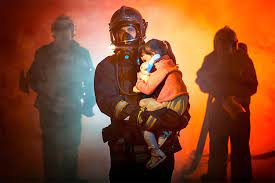 Diğer Nedenler
Başta kızlar olmak üzere çocuklara yapılan ‘evde kalırsın’, ‘bahtın kapanır’, ‘yaşın geçerse seni kimse almaz’, ‘bir an önce evlen ve çocuk yap’ ve benzeri toplum baskıları da erken yaşta evliliklerin önünü açmaktadır. Bu değer yargıları altında büyüyen kız çocukları, toplumsal rolünün ev kadınlığı ve annelik olduğu bilincine çocukluktan itibaren maruz kalmaktadır. Kız çocuklarının erken evlenmesi gerektiğine ilişkin bu tür söylemler aynı zamanda toplumun evliliğe bakışını da ortaya koymaktadır .
	 Ataerkil ailelerde, gençlere evlilikleri ile ilgili karar verme veya tercihte bulunma hakkı tanınmamaktadır. Bunun dışında tacize veya tecavüze uğrayan kız çocuklarının tecavüzcüsüyle ya da başka birisiyle hemen evlendirilmesi, kaçma veya kaçırılma gibi durumlar da erken yaşta evliliklere sebep olmaktadır.
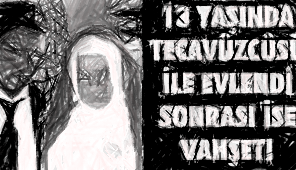 Çocuk Yaşta Evliliklerin Olumsuz Etkileri
Erken evlilikler, kızlarda iç güveysi olarak girdikleri ailelerde bir çeşit köle olarak kullanılmaları ile sonuçlanmaktadır. Evlilik bireyin seçim yapabileceği bir durumken, erken evlilikler bireyin seçim hakkını elinden almaktadır. Çocukluk çağındaki evlilikler insan hakları ihlalinin bir çeşidi olup, özellikle kız çocuklarında görülen cinsel istismarın en sık görülen biçimidir.
 Kız çocuklarının henüz biyo-psikososyal gelişimini tamamlamadan evlendirilmesi birçok sorunu beraberinde getirmektedir. Erken evlilikler, çocukların çocukluklarını ellerinden almakta, derin fiziksel ve psikolojik hasarlara neden olmaktadır. Bu çocuklara erken yaşta aile, ev, çocuk bakımı gibi sorumluluklar verilmekte, akranlarından kopmakta ve eğitim yaşamından yoksun kalmaktadırlar (Soylu ve Ayaz 2013).
Ülkemizde yapılan bir çalışmada erken yaşta evlendirilen kadınlara evlenmenin ne demek olduğu, bir kadına hangi sorumlulukları getirdiği, hangi zorluklarla karşı karşıya kaldıkları, yaşamlarından hangi fırsatların ellerinden alındığı araştırılmış ve bu kadınların erken yaşta evlenmenin sakıncalarını yetişkin yaşlarında fark ederek evliliğe ilişkin bugün mücadele yolları aradıkları saptanmıştır .
	Erken evlenen çocukların çoğunun okulu terk ettiği bildirilmektedir. Erken evliliklerin mağdurlarının daha fazla kız çocukları olduğu göz önünde bulundurulduğunda, bu durum kız çocuklarının eşlerine daha bağımlı hale gelmesine ve toplumda var olan kadın-erkek arasındaki eşitsizliğin pekişmesine neden olabilmektedir.
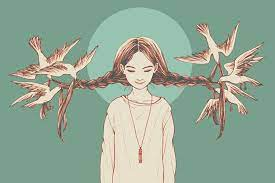 Evlendirilen çocuklar evde sömürüye, her türlü şiddete, istismara ve yoksulluğa açık hale gelmektedirler. Ülkemizde yapılan bir çalışmada erken yaşta evlendirilen kızların %14.6’sının evlendirildiği kişi tarafından fiziksel şiddete/istismara, %27.1’inin ise duygusal şiddete/istismara maruz kaldığı saptanmıştır . 
	Uluslararası Kadın Araştırma Merkezinin yaptığı araştırmaya göre çocuk yaşta evlenen kız çocukları diğer yaş gruplarındaki kadınlara göre fiziksel şiddete 2 kat, cinsel şiddete ise 3 kat daha fazla maruz kalmaktadırlar. Küçük yaşta maruz kalınan cinsel istismarın bireyin yaşamının sonraki gelişim dönemlerinde olumsuz etkilerinin olabileceği bilinmektedir .
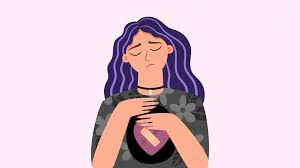 Erken yaşta yapılan evliliklerin daha fazla evlilik sorunlarına ve boşanmalara neden olduğu bildirilmiştir. Literatürde çocuk yaşta evlilik yapanların çift uyumunun bozuk olduğu, evlilik yaşı yükseldikçe çift uyumunun arttığı saptanmıştır. Çocuk yaştaki evlilik konusunda kadın ile erkek arasındaki yaş farkının daha fazla olduğu evliliklerde genç kız eşinin beklentilerini karşılayamamakta, yaş olarak kendisinden büyük olan erkek de genç bir kızın duygularını ve düşüncelerini anlayamamaktadır. Bu, dünyada değişen nesiller arası iletişim şartları ile birlikte genişleyen nesiller arası uçurumunda bir göstergesidir.
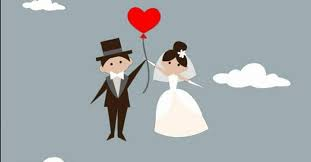 Erken evliliklerin bir başka sakıncası da gebelikten korunma yöntemleri hakkında yeterince bilgi sahibi olmayan kız çocuklarının istenmeyen gebelik yaşama riskinin yüksek olmasıdır. İstenmeyen gebelikler ise henüz kendisi de çocuk olan bireyin bir de annelik sorumluluğunu üstlenmek zorunda kalmasına ve beraberinde birçok problem yaşamasına neden olabilmektedir. 
	Fiziksel gelişimini henüz tamamlamamış kız çocuklarının hamilelikleri, kalıcı fiziksel ve psikolojik hasarlar, anne-çocuk ölümleri gibi riskleri artırmaktadır. Ayrıca çocuk yaşta evlendirilen kızlar daha fazla HIV enfeksiyonuna maruz kalmakta, postnatal depresyon riski de daha yüksek oranlarda görülmektedir.
Çocuk yaşta evlilik yapan kadınların ruhsal hastalık tanısı alma ve psikiyatrik destek arama oranlarının yetişkin yaşta evlenen kadınlara oranla daha sık olduğu bildirilmektedir. Ülkemizde yapılan bir çalışmada adli değerlendirme için yönlendirilen, evlendirildiğinde 15, başvuru sırasında 18 yaşını doldurmamış 48 kızın sosyo demografik özellikleri, ruhsal bozukluk tanıları ve adli raporları değerlendirilmiştir. Olguların %22.9’unun evliliği istemediği bildirilmektedir. Ruhsal değerlendirmenin adli sürecin bir parçası olarak yapılması ve kız çocuklarının evlendirildikleri kişiler ve anne-babalarının tutuklanması ile ilgili kaygılar taşıması nedeniyle gerçek oranın daha yüksek olduğu tahmin edilmektedir.
Sonuç
Sonuç olarak çocuk evliliklerinin pek çok yönden sakıncalı olmasına rağmen Türkiye’de oldukça yaygın bir uygulama olduğu görülmektedir.
 Ailenin ekonomik seviyesinin ve eğitim durumunun, 
aile içi şiddet ortamının, 
bireyin eğitim durumunun,
 aile içindeki huzursuzluğun, 
ailenin ve bireyin sahip olduğu kalıp yargıların, 
cinsiyetçi bakış açısının ve geleneksel uygulamaların kız çocuklarının erken evlendirilmesine ortam hazırladığı düşünülmektedir. Erken evlilikler, çocukların çocukluklarını ellerinden almakta, akranlarından uzaklaşmalarına, eğitim yaşamlarını yarıda bırakmalarına ve tam oluşmamış olan toplumsal kimliklerinde sorun yaşamalarına neden olmaktadır.
Erken yaşta evlilikler o toplumun kalkınmasında en büyük hedefler olan
yoksulluğun azaltılması,
 eğitimin yaygınlaştırılması,
 cinsiyet eşitliğinin sağlanması,
 çocuk yaşamlarının korunması ve sağlığın geliştirilmesinde bir engel olarak karşımıza çıkmaktadır. Erken ve zorla evliliklerin öncelikle bireyler, daha sonra toplum üzerinde trajik sonuçları meydana gelmektedir. Bu sonuçlar sağlıktan eğitime, toplumsal hayattan intiharlara kadar birçok alanda gerçekleşmektedir. Önce bireysel sonuçlar olarak ortaya çıkan gelişmeler zamanla toplumsal bir niteliğe bürünerek, çözümlenmesi çok zor ve karmaşık problemler olarak sonuçlanmaktadır. Toplumda çocuklar ekonomik bir yük olarak değil toplumun değerli bireyleri olarak görülmelidir. Gençler bir ülkenin gelecek için fırsat pencereleridir. Bu fırsat pencerelerinden yararlanılabilmesi için genç nüfusunun eğitimli, sağlıklı ve yetenekli olması gerekir, kaldı ki bütün bunlar onların alması gereken insan haklarıdır.